Cambridge National in Creative iMedia
R082 Year 10 Learning Journey
Present portfolio of evidence for moderation
Evaluate / Decide improvements
LO4 –Complete
Final PLC check
Submission Date
May 2021
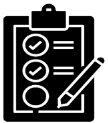 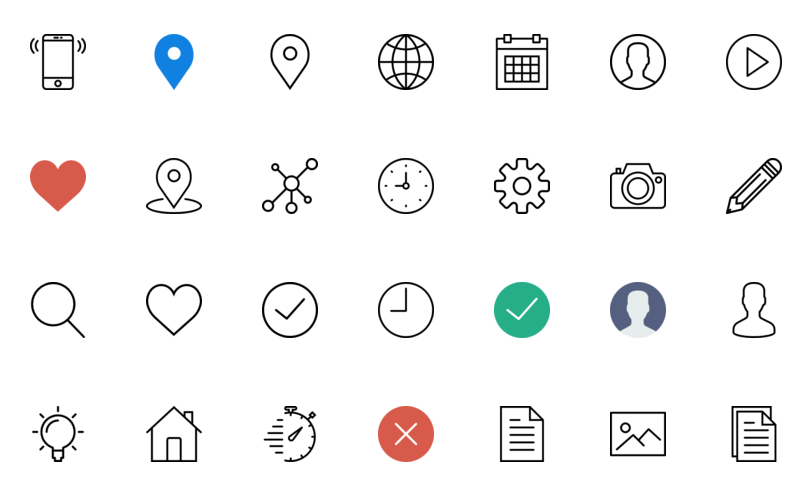 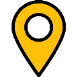 Review Of Graphic
LO3 Complete
PLC Check
Complete 
Design Log
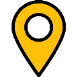 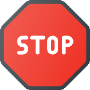 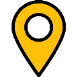 Re-purpose 
Assets
Create 
Design Log
Export / Optimise Image
Create High Res 
Graphic
Create Low Res 
Graphic
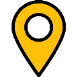 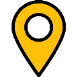 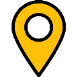 Obtain 
Assets
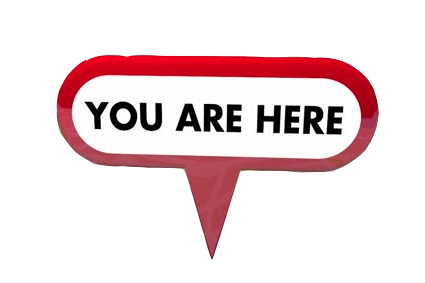 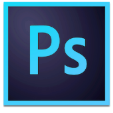 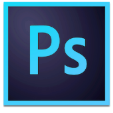 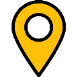 Visualisation Diagram
Legal Restrictions
Asset List
LO2 Pre-Production Complete
Work Plan
Introduction to R082
Check work before submission
File Naming
Conventions
Client Requirements
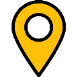 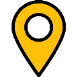 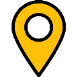 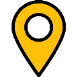 Moodboard
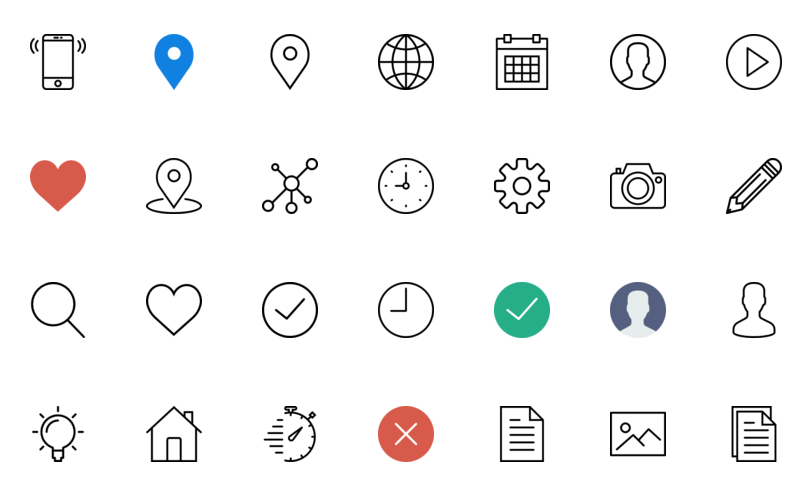 L01 Complete
PLC Check
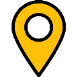 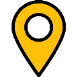 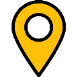 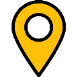 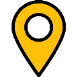 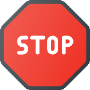 Different Audiences
File Formats
Design & layout
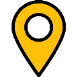 Properties of Digital Graphics
Coursework Topic
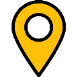 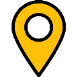 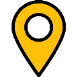 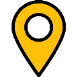 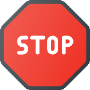 Assessment Point
Key
Purpose of Digital Graphics
Graphics in a range of different sectors
Pre-production skills completed
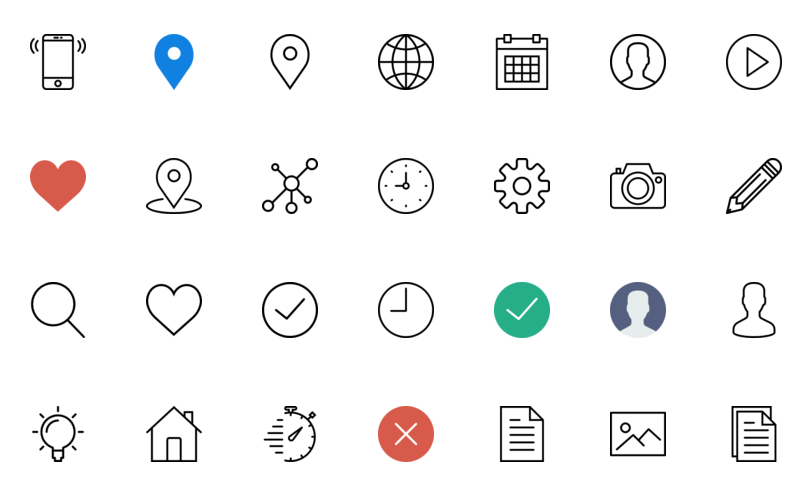 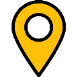 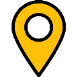 Sept
Year 10